Розвиток кав'ярень в Україні
Кав’ярня це спеціалізований заклад ресторанного господарства. Згідно визначенням ДСТУ кав’ярня – це різновид кафе з різноманітним асортиментом кави.
В останні роки ринок кав’ярень в Україні постійно розвивається.
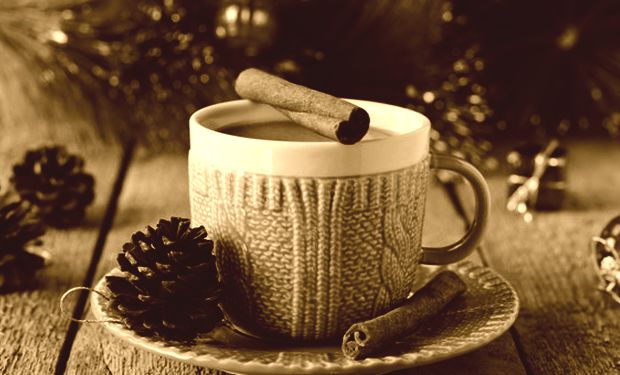 Основні формати кав’ярень, які є найпопулярнішими :
Традиційна кав’ярня, де в основному асортимент продукції складає кава, чай і десерт. У цих закладах часто надають послуги самообслуговування. 
Формат фаст-фуду. Відмінною рисою цього формату є самообслуговування, одноразові стаканчики, кава на виніс. Такий підхід може бути затребуваний в торгових центрах. 
 Інший формат, де в асортименті, окрім кави та чаю, представлені ще салати й інші страви та алкоголь. У цих закладах обслуговують за більш високі ціни.
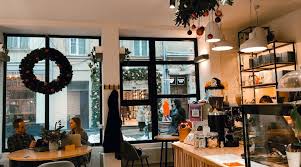 Класифікація кав’ярень
За форматом обслуговування:
- самообслуговування;
обслуговування офіціантами.

За наявністю посадкових місць:
- «to go»;
з можливістю розміщення всередині закладу.

За асортиментом:
- продаж тільки різноманітних видів кави;
- наявність додаткового меню напоїв;
- наявність розширеного меню страв.
За форматом розміщення закладу:
- класична кав’ярня;
- кав’ярня на колесах (кавомобіль);
- кав’ярня-острівець в торгівельному центрі.

За хвилею виникнення кав’ярні:
- першої хвилі;
- другої хвилі;
- третьої хвилі.
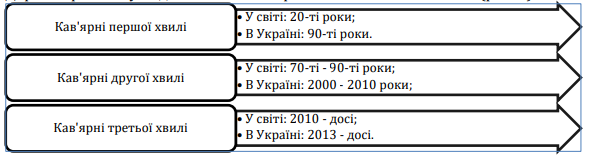 До «першої хвилі» кавові експерти відносять найперші кав’ярні, що з’явились у США ще за часів золотої лихоманки. Саме золотошукачі стали головними клієнтами каліфорнійської компанії Folgers, що у своїй бізнес-моделі робила ставку на якість обслуговування и рекламу. Також винаходом часів «першої хвилі» стала розчинна кава.
«Друга хвиля» кав’ярень сформувалася завдяки таким американським компаніям як Peet’s Coffee & Tea та Starbucks. Ці заклади покращили якість напою, змінили технологію обсмажування кавових зерен та популяризували безпосередньо культуру проведення часу у кав’ярнях. Також до другої хвилі фахівці відносять масове поширення автоматичних кавових машин для домашнього та комерційного використання.
Глобальне переосмислення кав’ярні як ресторанного закладу стимулювало появу кав’ярень «третьої хвилі». Коли говорять про заклади такого типу, в першу чергу, мають на увазі відношення до кави як до продукту зі своїм обличчям та характером. Йдеться и про максимально індивідуальний підхід до кожного клієнта. Характерним для сучасних кав’ярень є широкий асортимент кавових напоїв і наявність досвідченого бариста, який може з легкістю підібрати необхідні складові напою, з урахуванням побажань клієнта.
Отже, сьогодні, кав’ярня – це заклад ресторанного господарства, де населенню пропонується широкий асортимент кавових напої в високої якості, різноманітних сортів кави як традиційних, так і альтернативних методів приготування і повна поінформованість бариста з приводу походження, рівня та свіжості обсмажування кавового зерна, а також тонкощів смаку кожного з варіантів.

Кав’ярні третьої хвилі можна вважати важливою складовою гастро-туризму в Україні. Розроблено друкований путівник та мобільний додаток «City Coffee Guide» з переліком найкращих закладів даного формату.
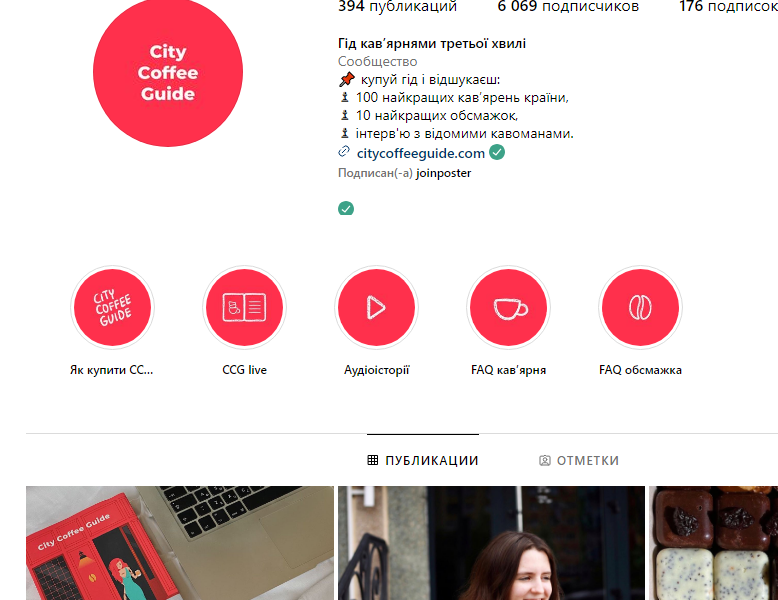 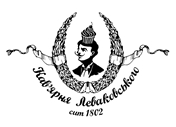 1. Кав’ярня Леваковського фігурує у згадках львівських істориків з 1802 року. У цій кав’ярні подавали каву і до кави подавали шматочок знаменитого торту «Іспанський».
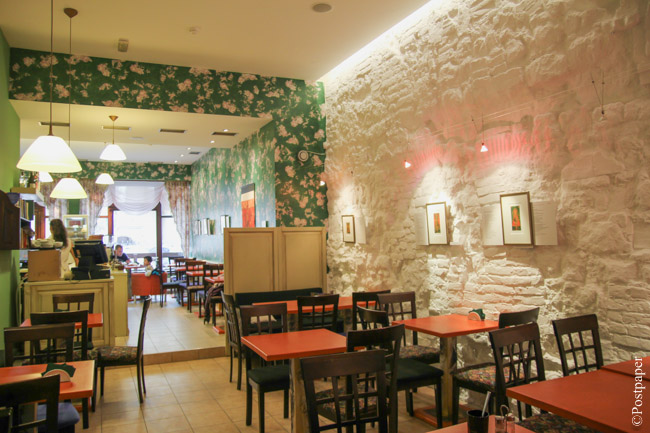 Переживши кілька несприятливих історичних періодів, традиції та рецепти пана Леваковського вправно продовжує кав’ярня названа його іменем.
1
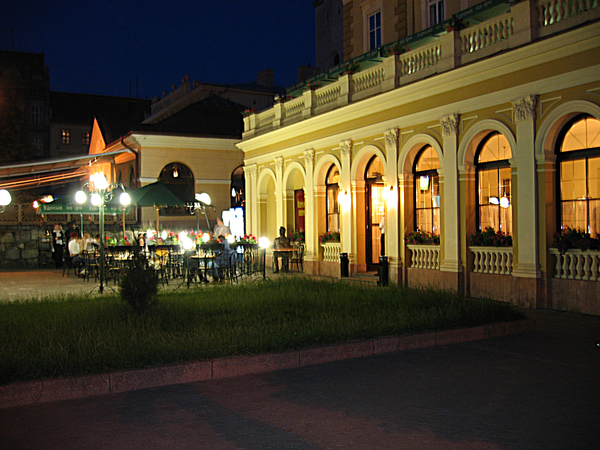 2. Одною із перших в 1829 році у Львові відкрилась Віденська  кав’ярня. Збудував її Карл Гатман.
Віденська кав’ярня є беззаперечно найдавнішою в місті, оскільки в 1829 році вона була спроектована і збудована власне як кав’ярня. За свою 170 – річну історію кав’ярня не втратила австрійської аутентичної атмосфери, польського шарму та української гостинності.
2
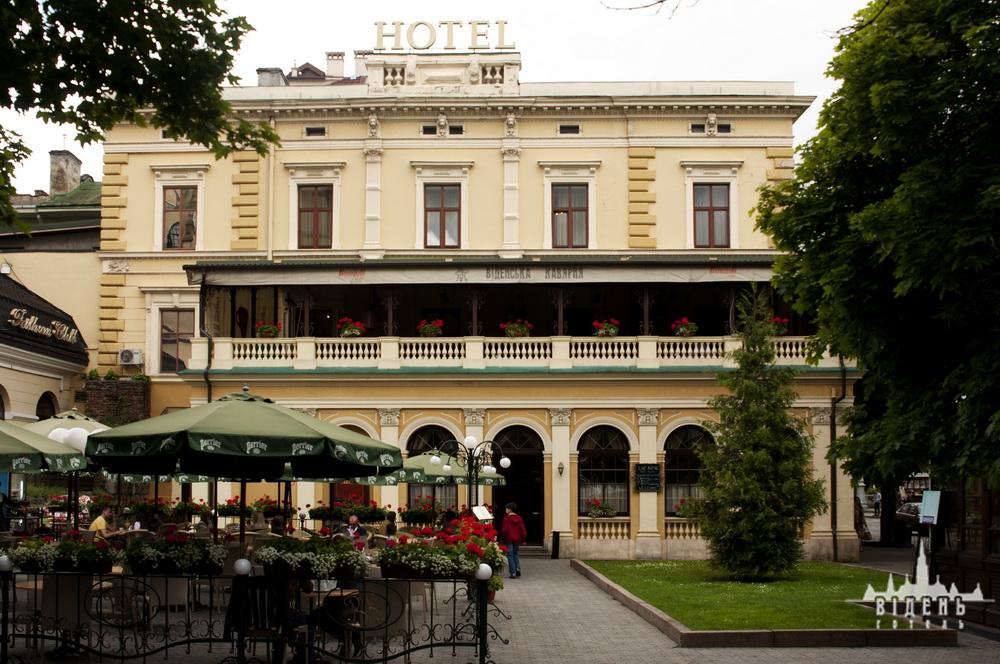 2
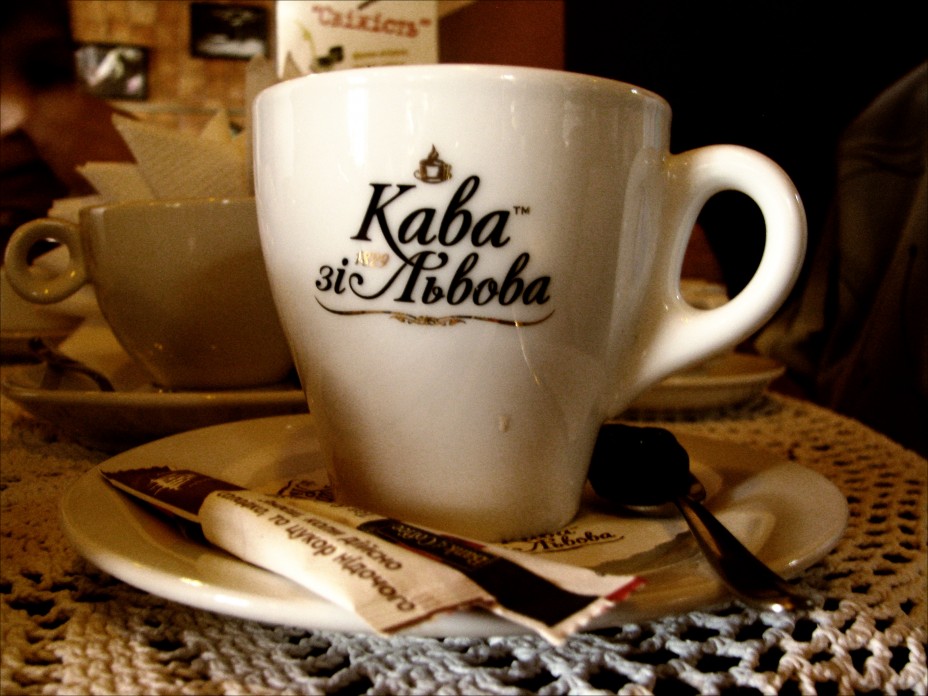 3. Кав'ярня Вірменка була відкрита у 1979 році - з того часу приймала львівську богему, яка облюбувала затишний заклад на Вірменській, 19. Ще й каву тут варили найсмачнішу в місті.
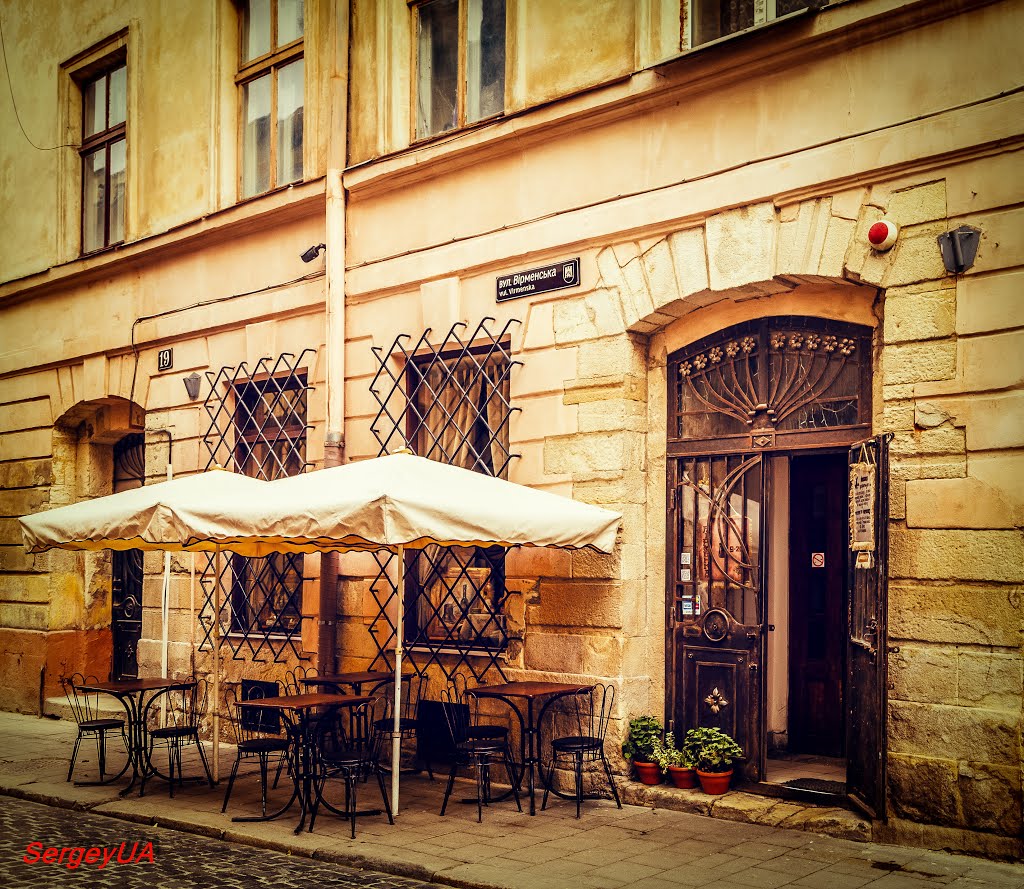 Сьогодні атмосфера Вірменки збереглася у незмінному інтер'єрі, смачній каві і домашніх солодощах. І старі відвідувачі незмінно приходять у місце своєї молодості, до них приєдналося нове покоління молоді, яка шукає атмосферу і натхнення, а не ведеться на рекламу і блиск нових закладів.
4
4. Кав’ярня «Львівська копальня кави» - перша в Україні найдовша кав’ярня-книгарня, створена над кавовою шахтою просто на площі Ринок. Львів давно асоціюють із кавою, і саме Львівська копальня кави демонструє і реалізовує легенду власне львівської кави.
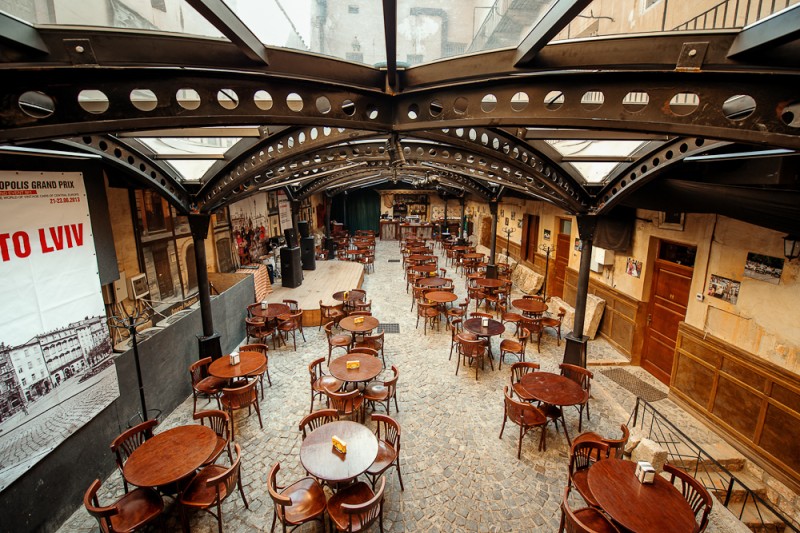 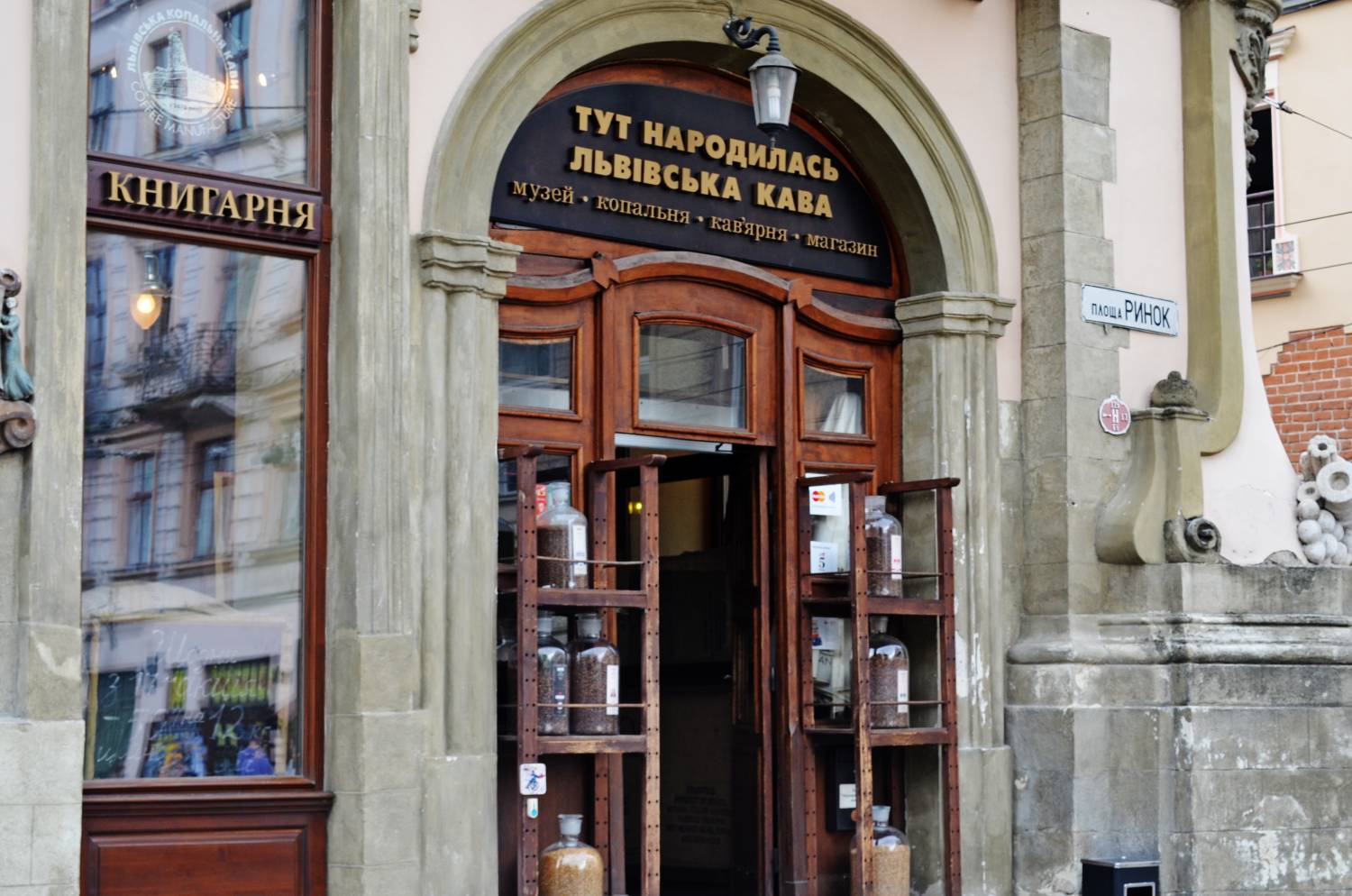 5
5
Для того, щоб обійти всі кав'ярні Львова знадобиться принаймні декілька днів, а скільки їх ще в Україні!
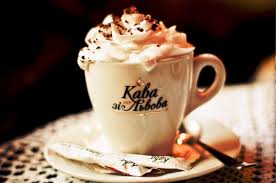 Сучасні типи кав'ярень світу
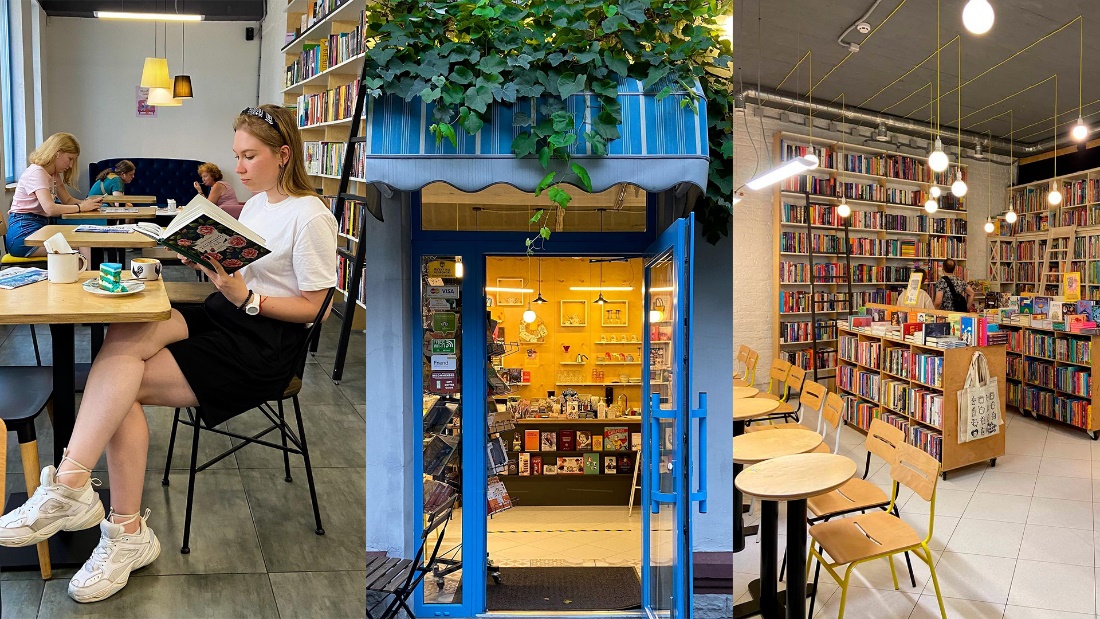 Книгарня-кав’ярня
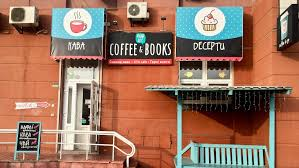 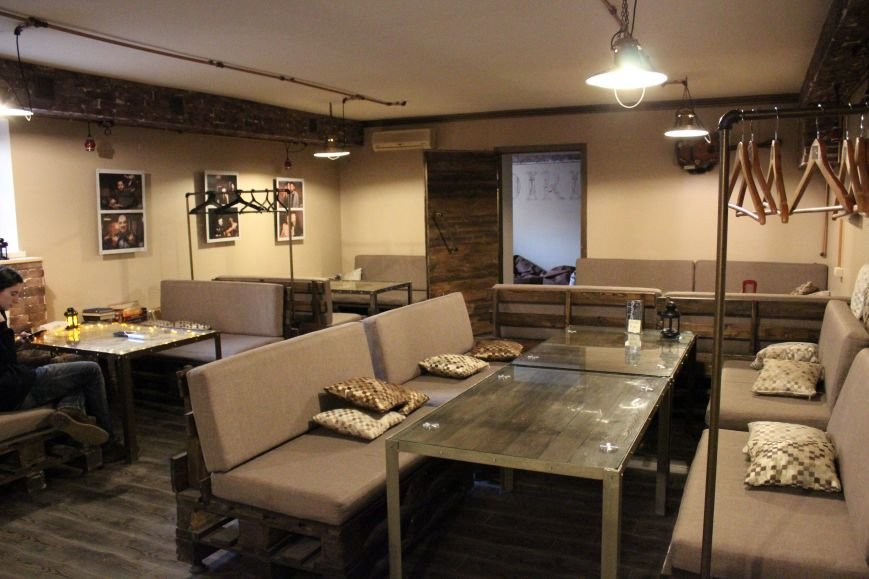 Анти-кафе
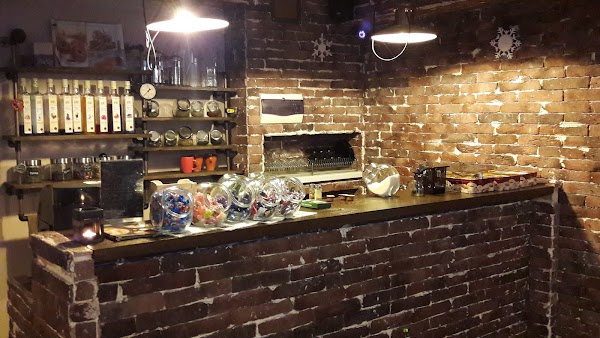 Кафе-молитовні
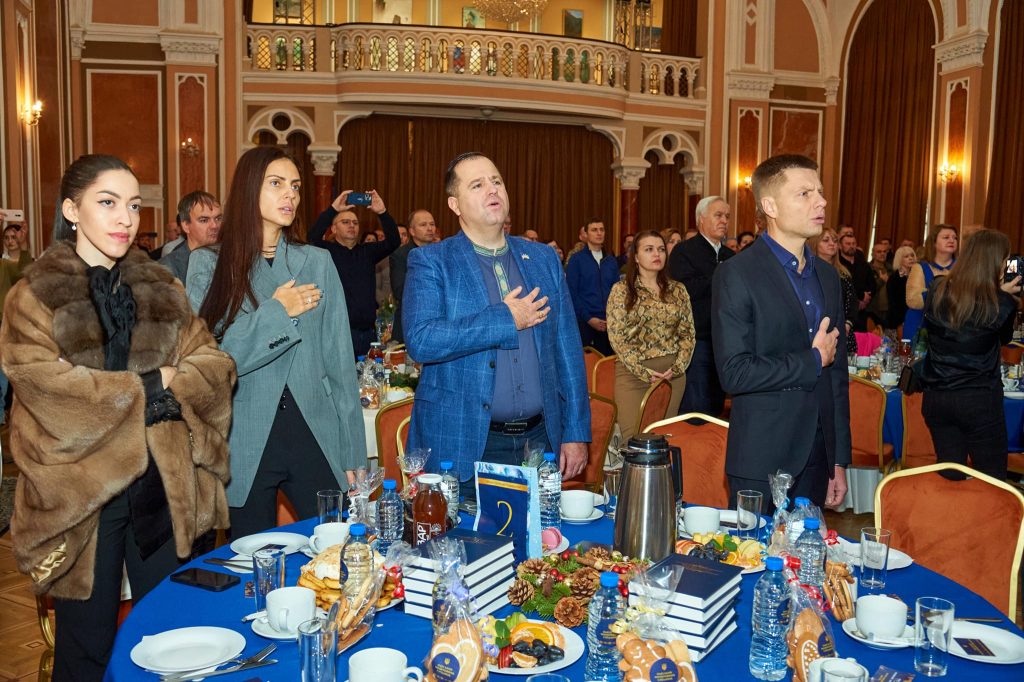 Філософські кав’ярні
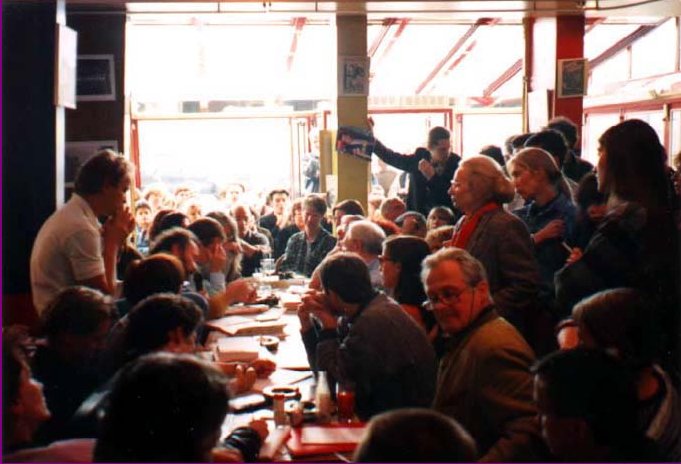 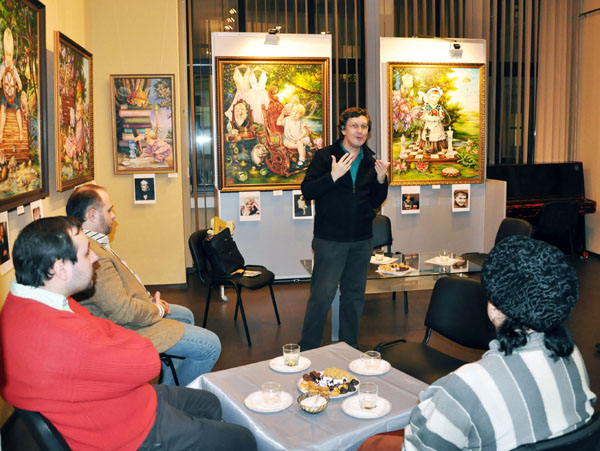 Котячі кафе
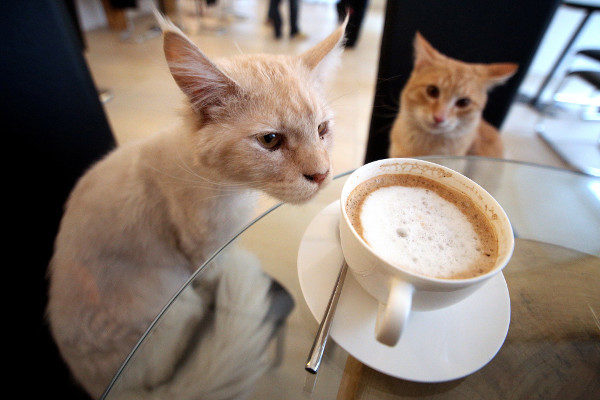 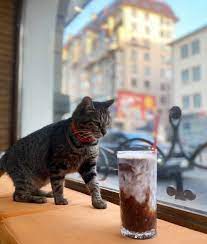 Косплей (мейд) кафе
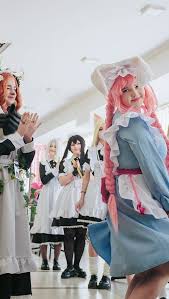 Зазвичай популярні в країнах з сильно розвиненою культурою коміксів та фільмів про супергероїв (найбільше, в Азії та США).
Інтернет-кафе
Дякую за увагу!
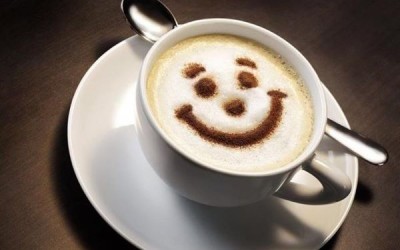